MAESTRÍA DE INVESTIGACIÓN EN INGENIERÍA CIVIL CON MENCIÓN EN ESTRUCTURAS
EVALUACIÓN PROBABILÍSTICA DE PÉRDIDAS PARA ESTRUCTURAS APORTICADAS NO DÚCTILES CON LOSAS ALIVIANADAS Y VIGAS BANDA (CR+CIP/LFLSINF+DNO) ENMARCADA EN EL PROYECTO TREQ-USAID-GEM
Ing. Mauricio I. Guamán Naranjo
Tutor: Ing. MSc. José D. Poveda Hinojosa
1
Maestría de Investigación en Ingeniería Civil Mención Estructuras
Introducción
a) Porcentaje de edificaciones por tipología estructural, b) Tipología CR+CIP/LFLSINF+DNO
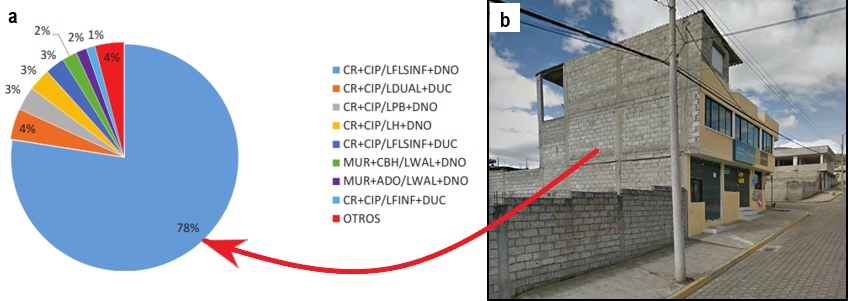 Fuente: a) (Chicaiza, 2017)
Ing. Mauricio GuamánIng. MSc. José Poveda
9/3/2023
2
Metodología
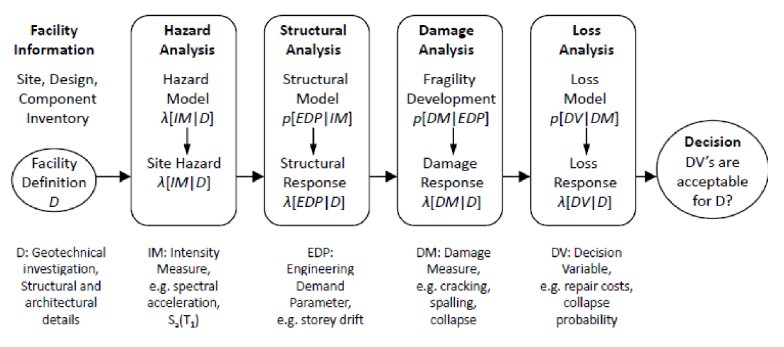 Fuente: (Porter, 2003)
Ing. Mauricio GuamánIng. MSc. José Poveda
9/3/2023
3
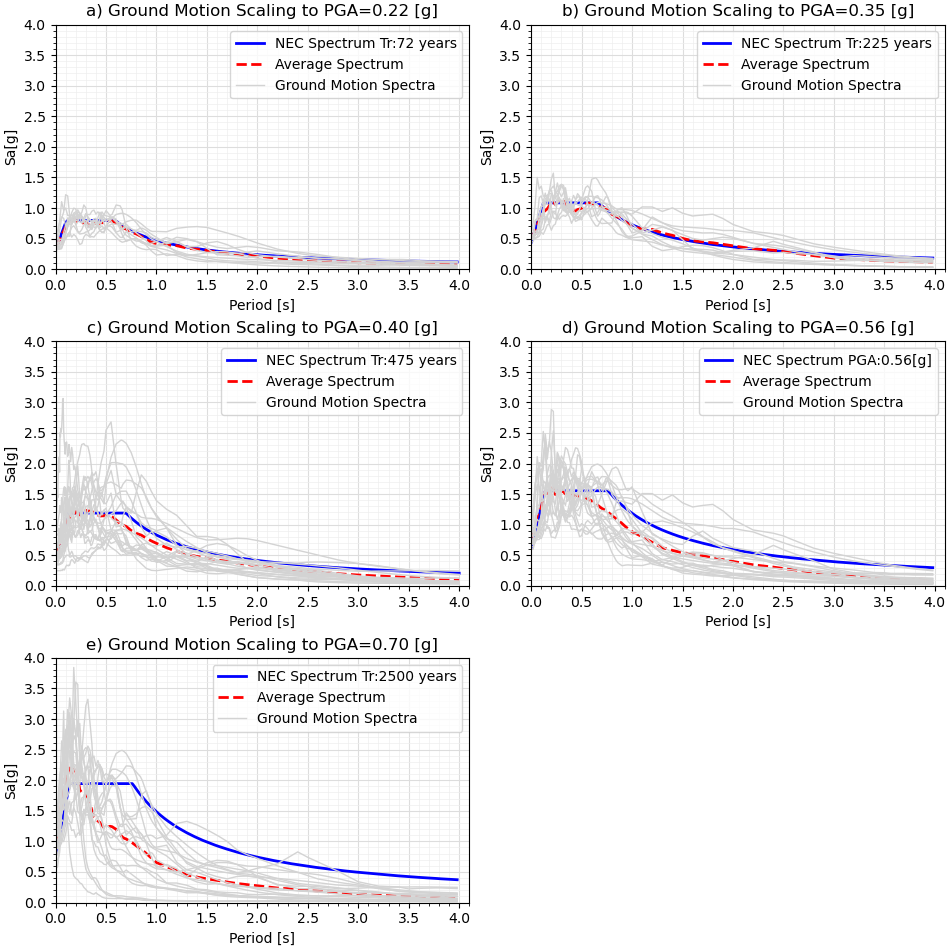 IDENTIFICACIÓN DE LA AMENAZA
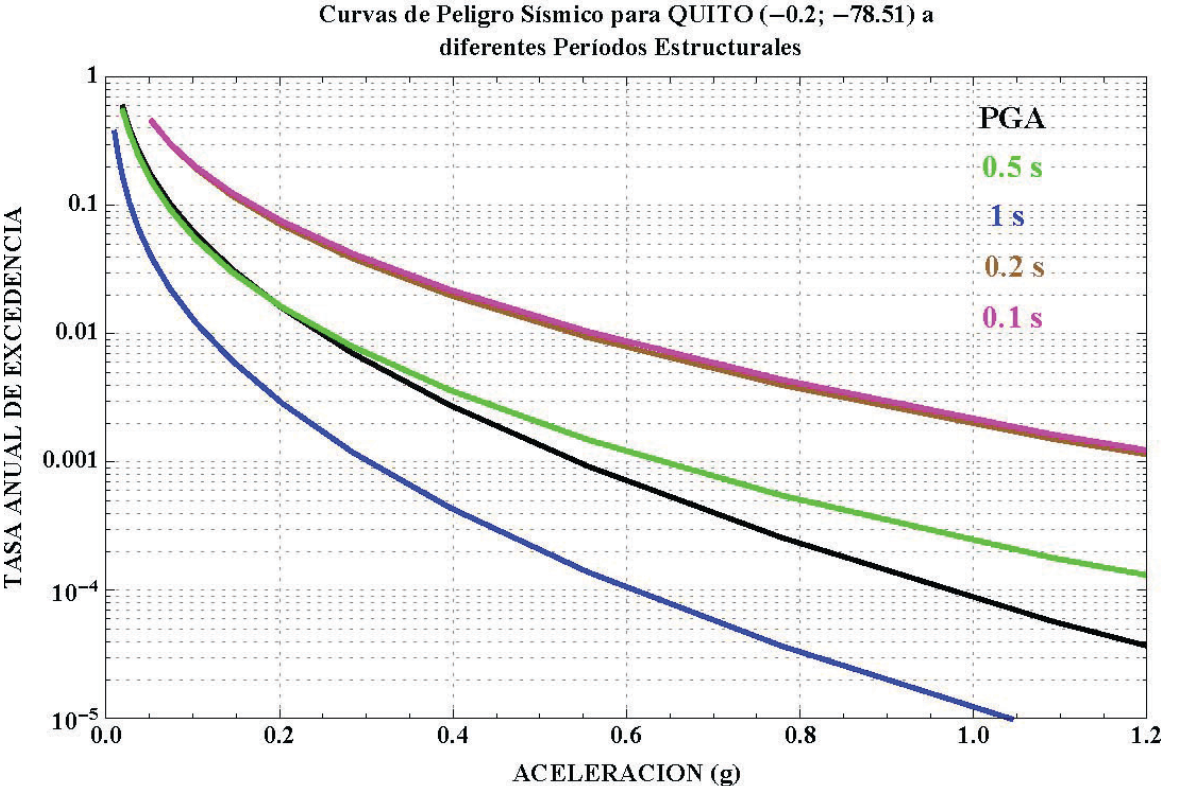 Fuente: (NEC SE DS, 2015)
Ing. Mauricio GuamánIng. MSc. José Poveda
9/3/2023
4
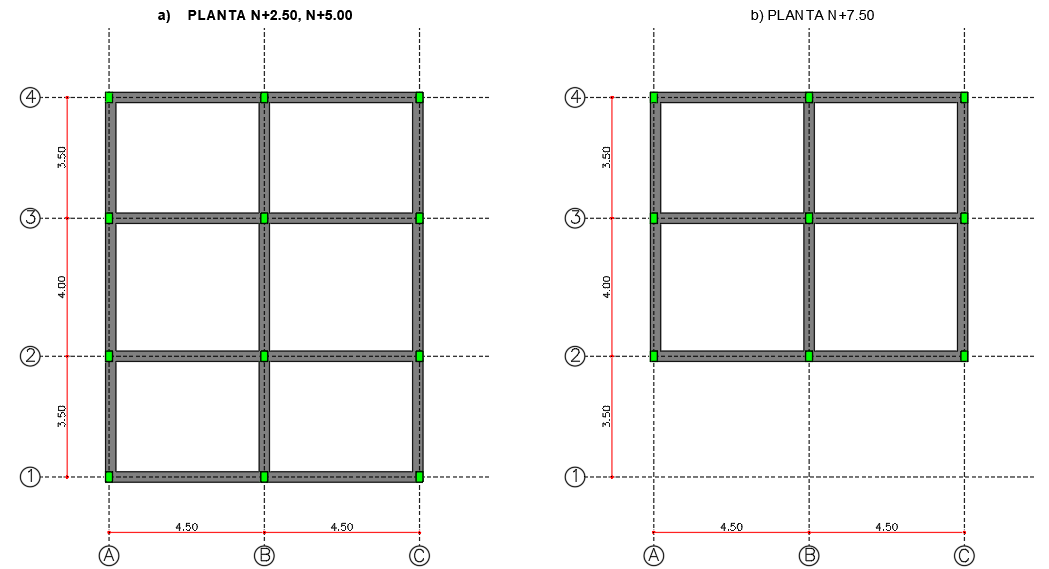 ANÁLISIS ESTRUCTURAL
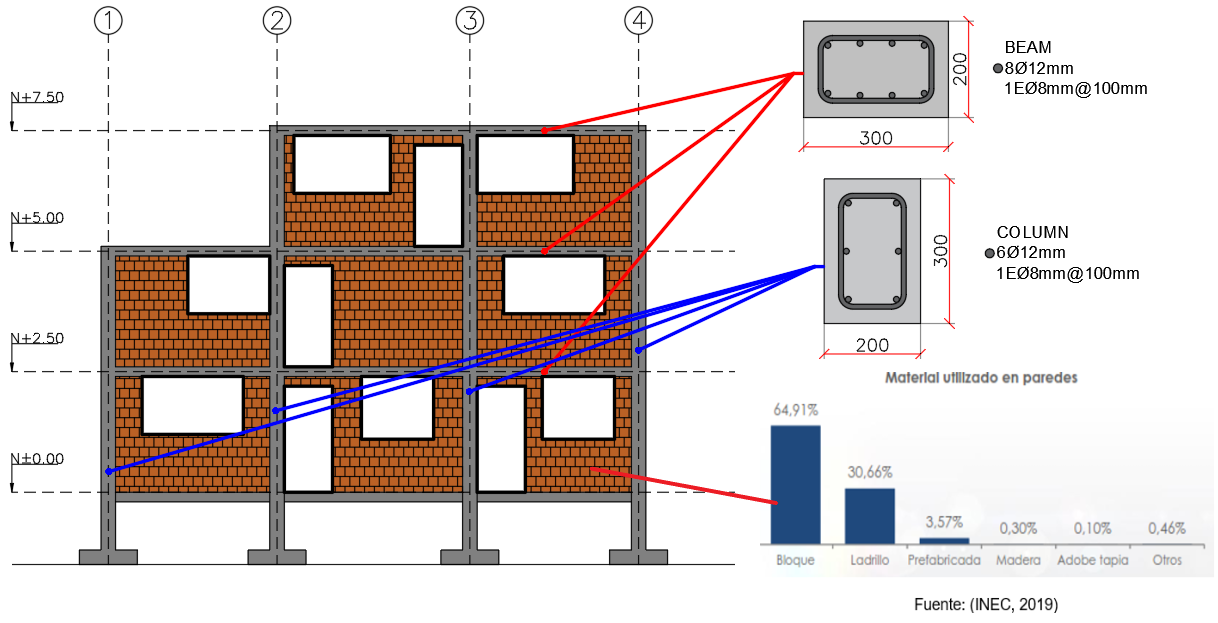 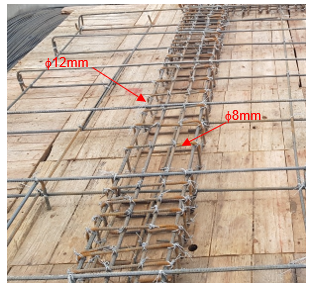 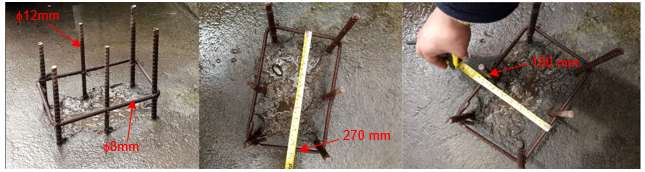 Ing. Mauricio GuamánIng. MSc. José Poveda
9/3/2023
5
ANÁLISIS ESTRUCTURAL
Elementos Viga Columna
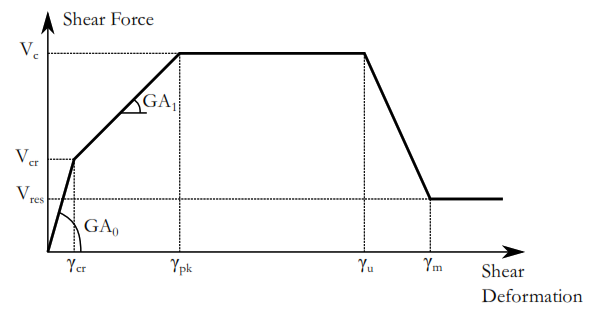 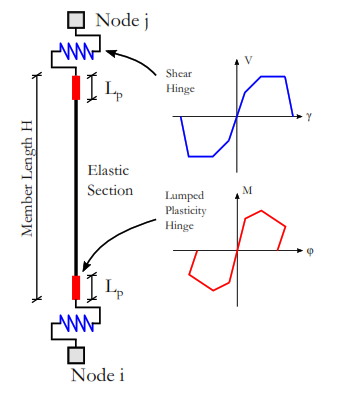 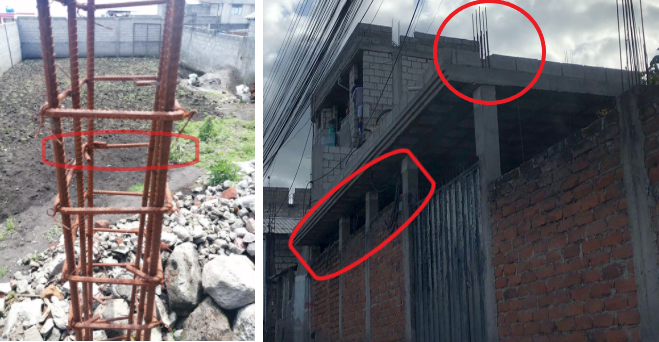 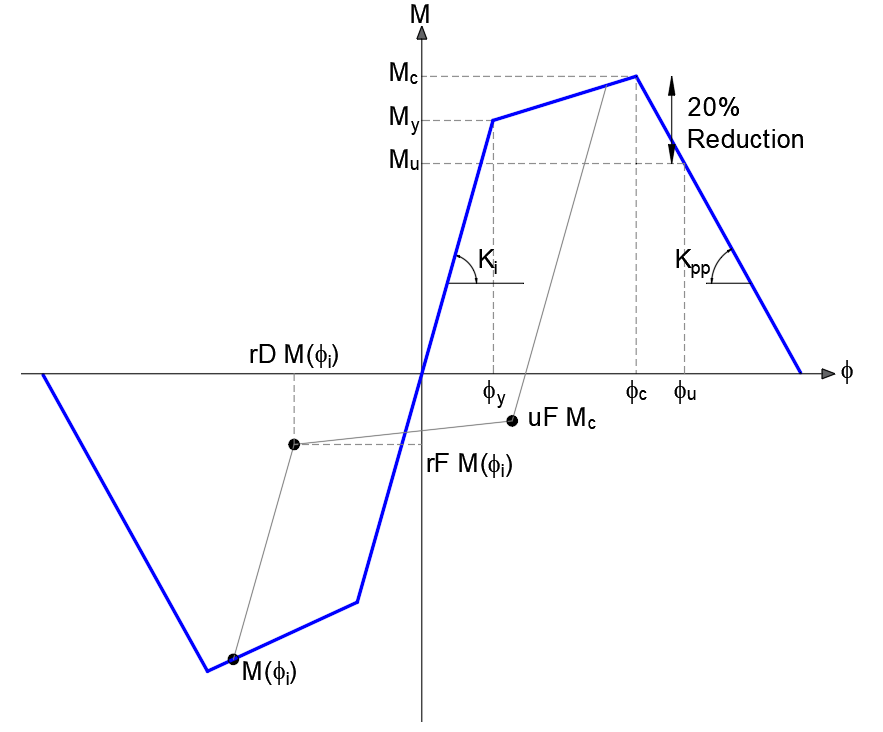 https://github.com/gerardjoreilly
Fuente: (O’Reilly, 2016)
Fuente:(O’Reilly, 2016)
Ing. Mauricio GuamánIng. MSc. José Poveda
9/3/2023
6
Mampostería de Relleno
ANÁLISIS ESTRUCTURAL
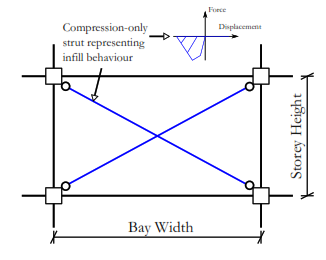 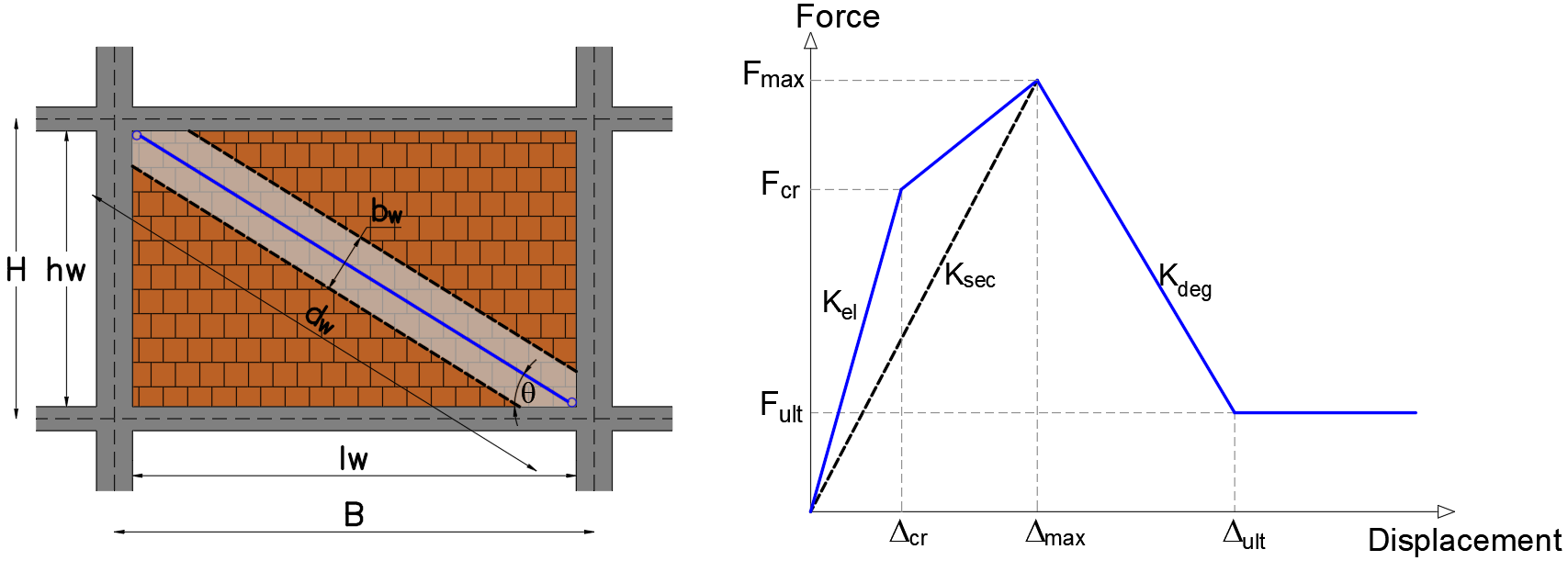 Fuente: (O’Reilly, 2016)
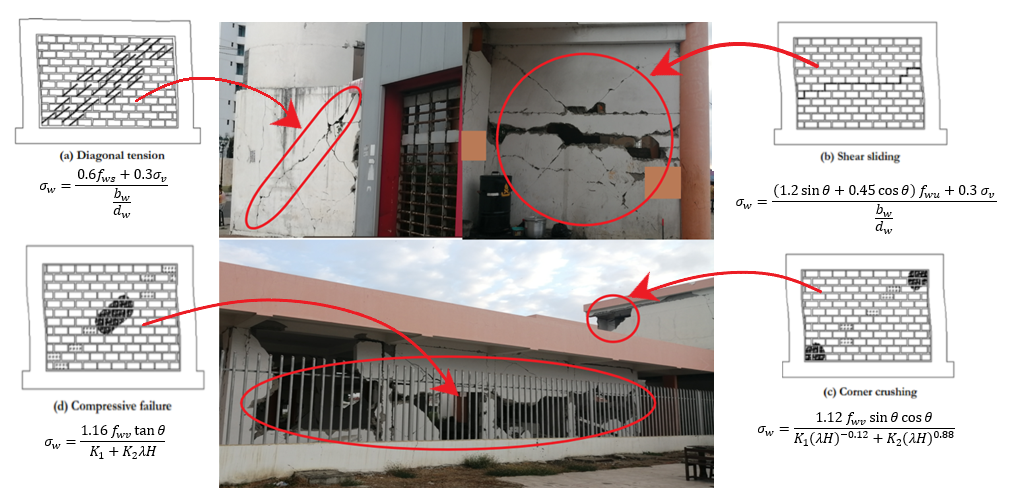 7
Ing. Mauricio GuamánIng. MSc. José Poveda
Decanini et al. (2004)
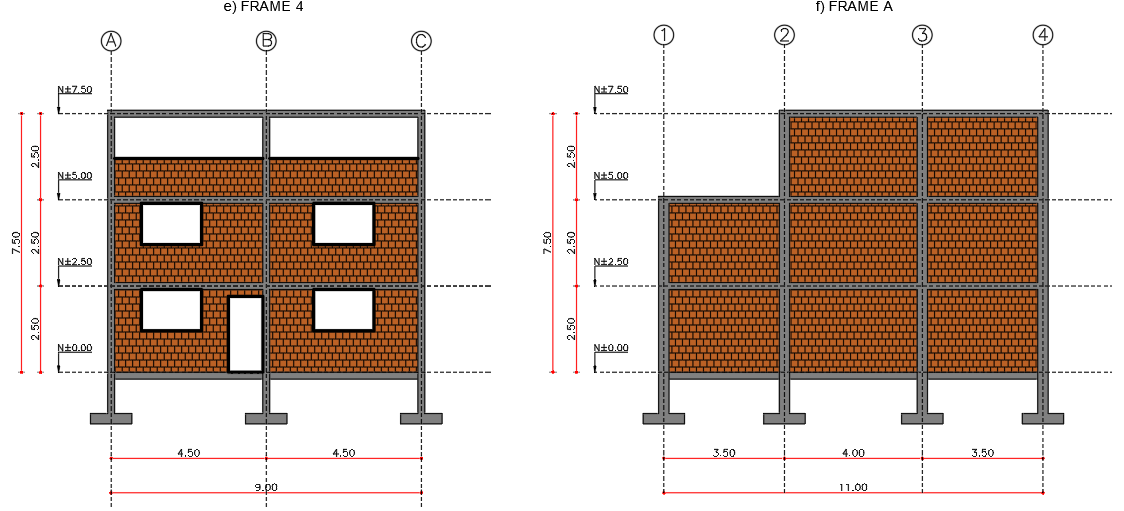 ANÁLISIS ESTRUCTURAL
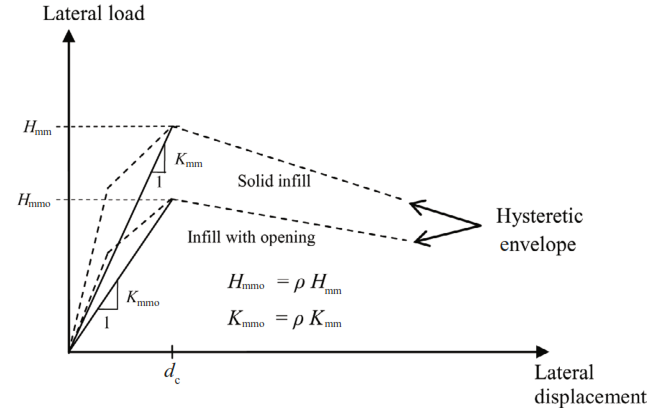 Fuente: (Pachano, 2018)
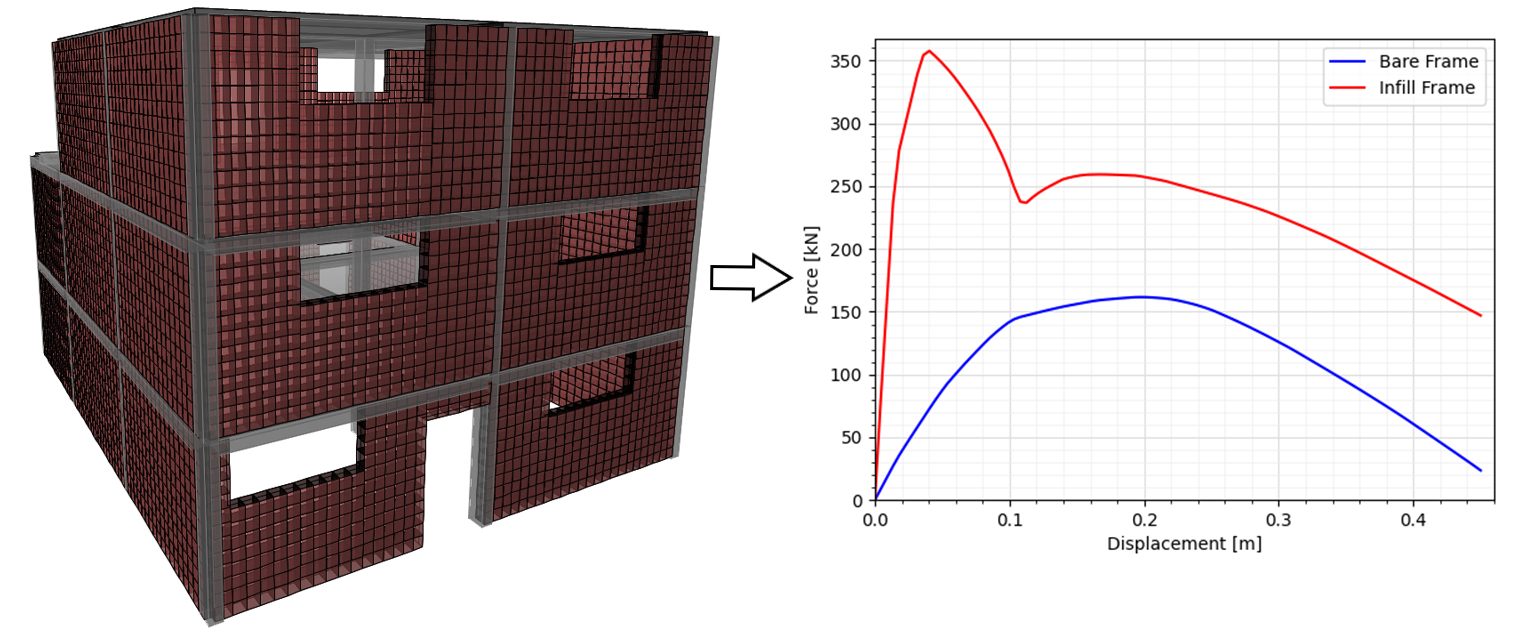 Fuente: (Decanini et al., 2014)
Ing. Mauricio GuamánIng. MSc. José Poveda
9/3/2023
8
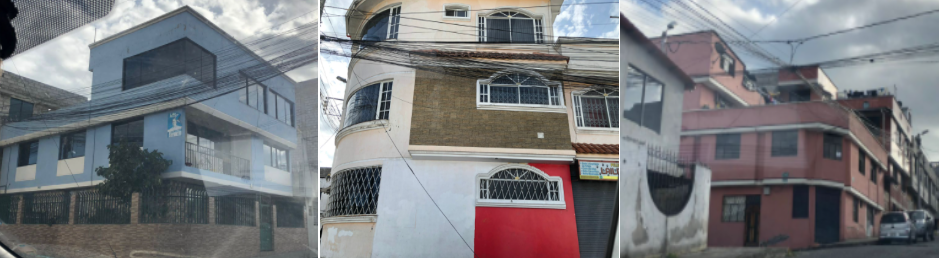 ANÁLISIS ESTRUCTURAL
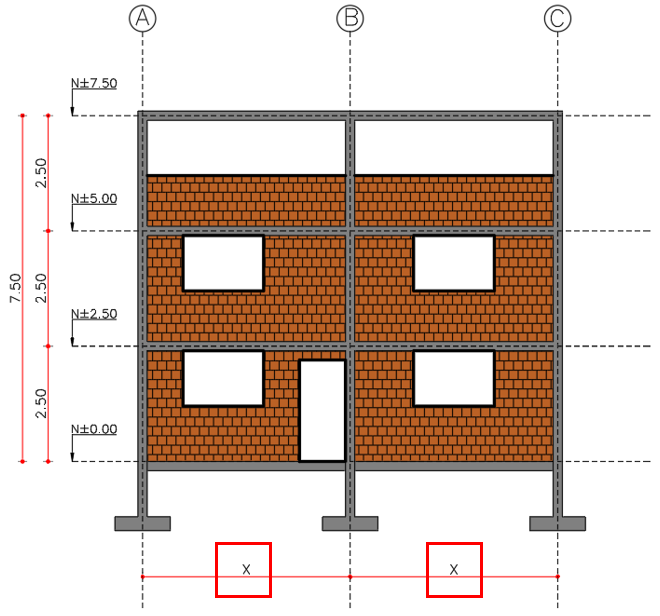 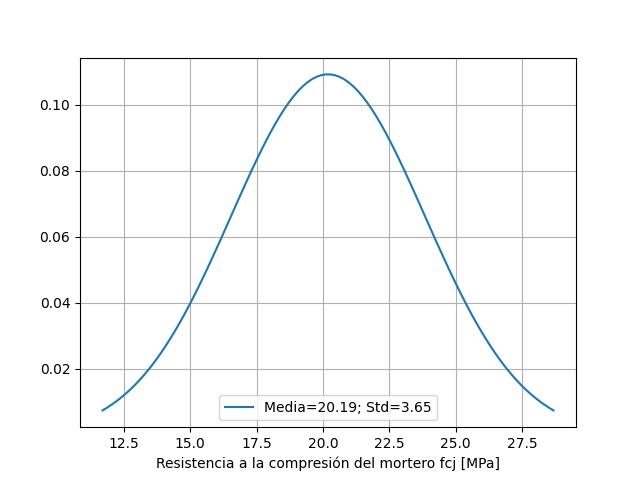 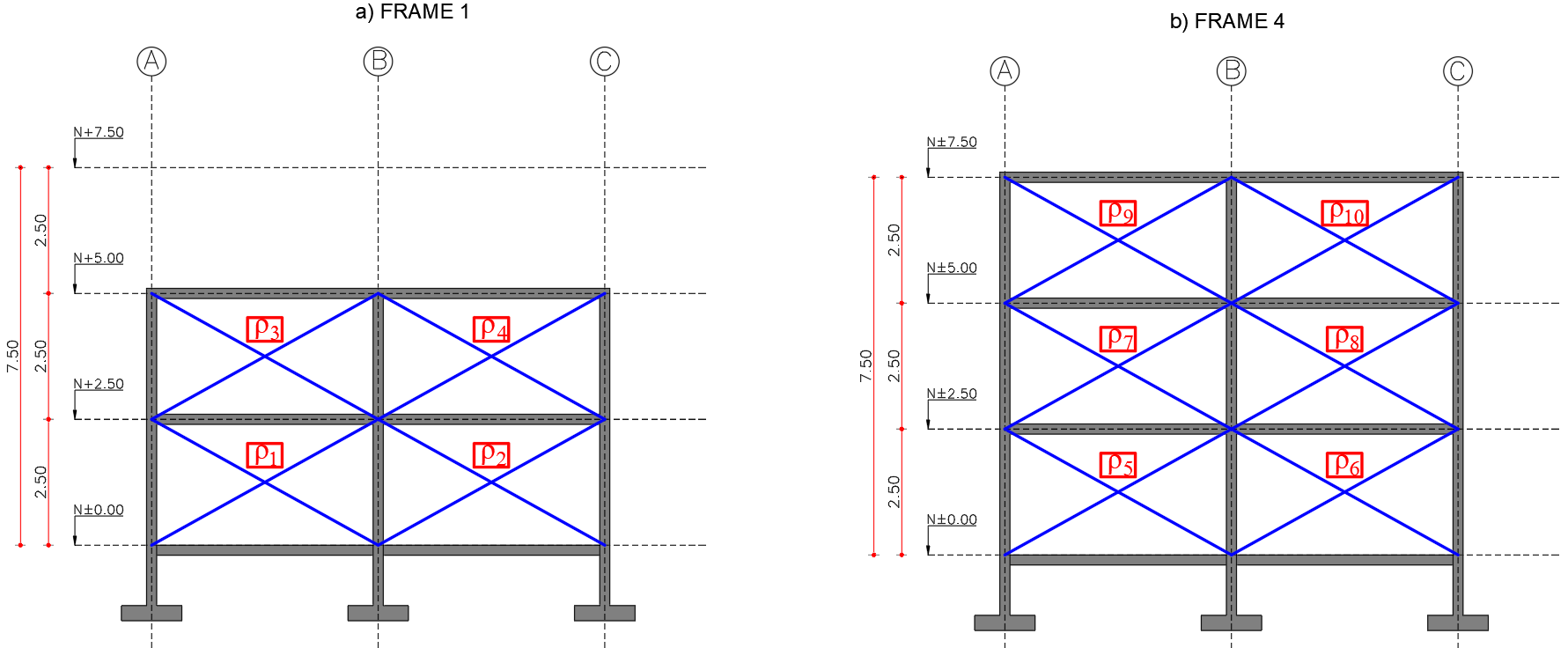 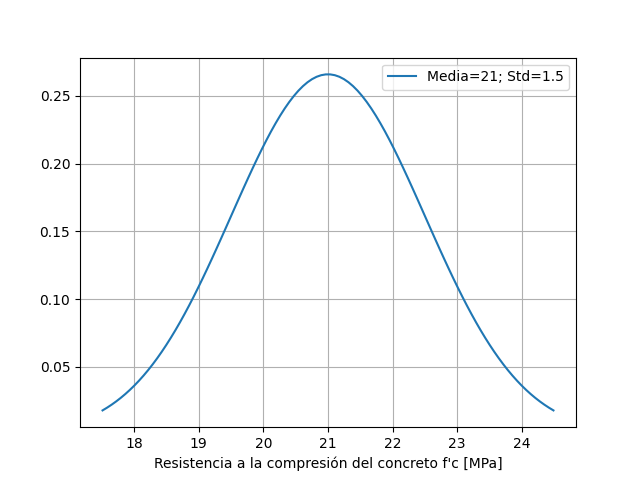 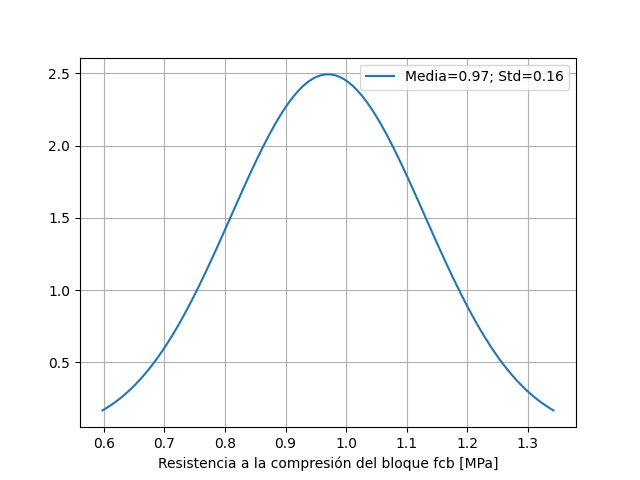 Ing. Mauricio GuamánIng. MSc. José Poveda
9/3/2023
9
Variabilidad de curvas de pushover para la tipología CR+CIP/LFLSINF+DNO.
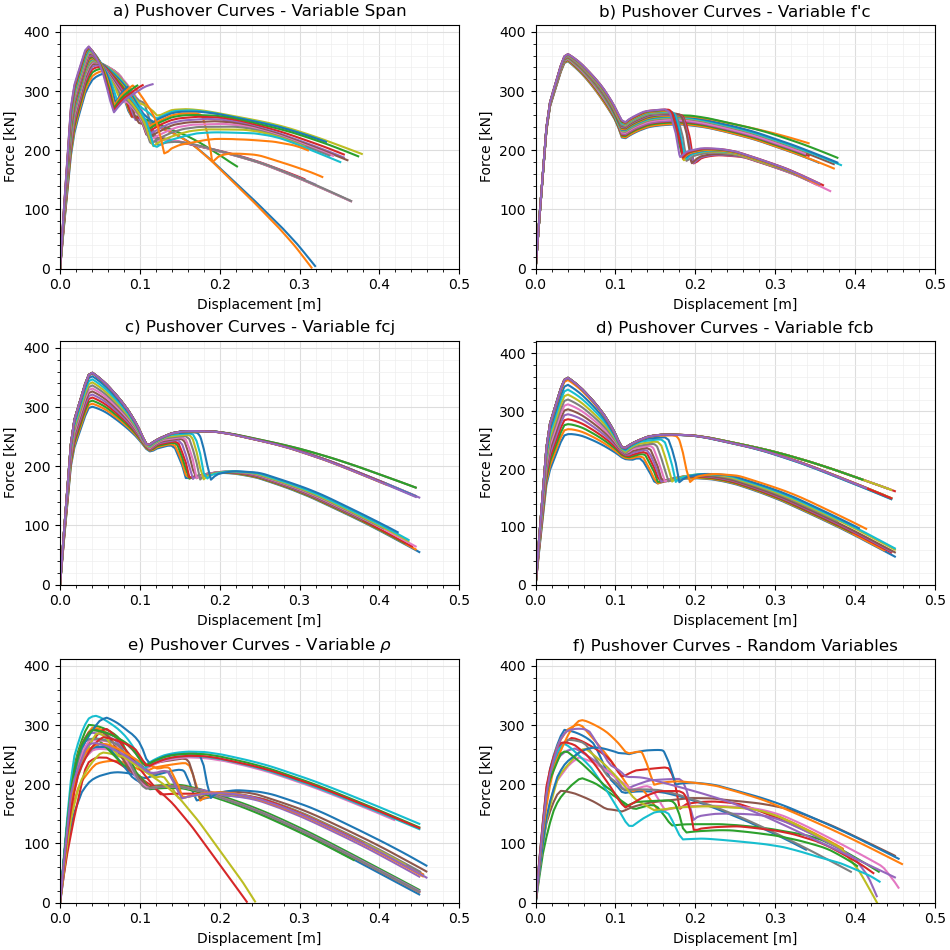 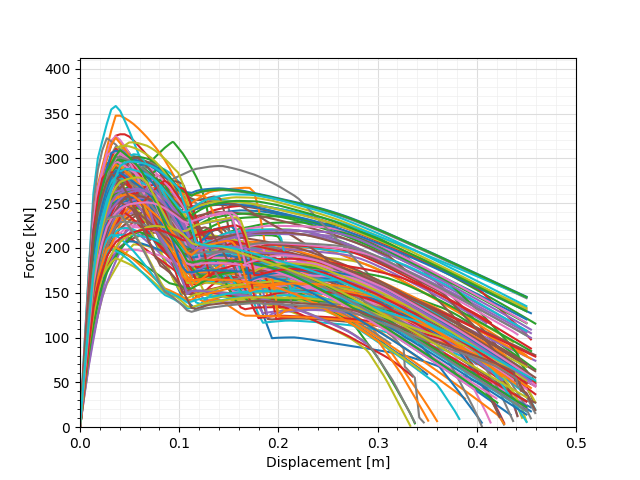 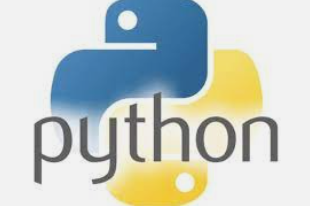 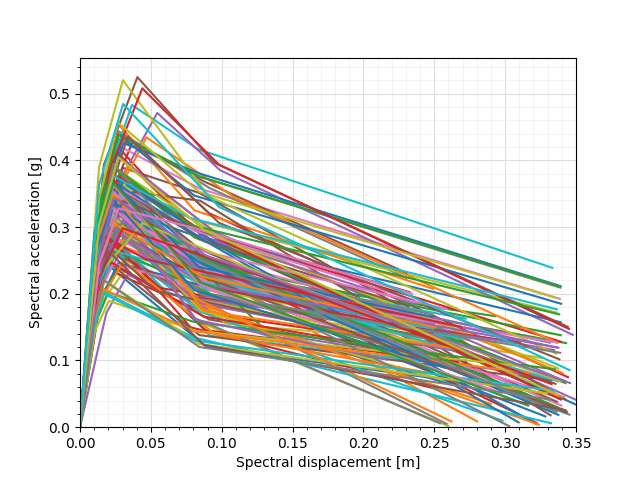 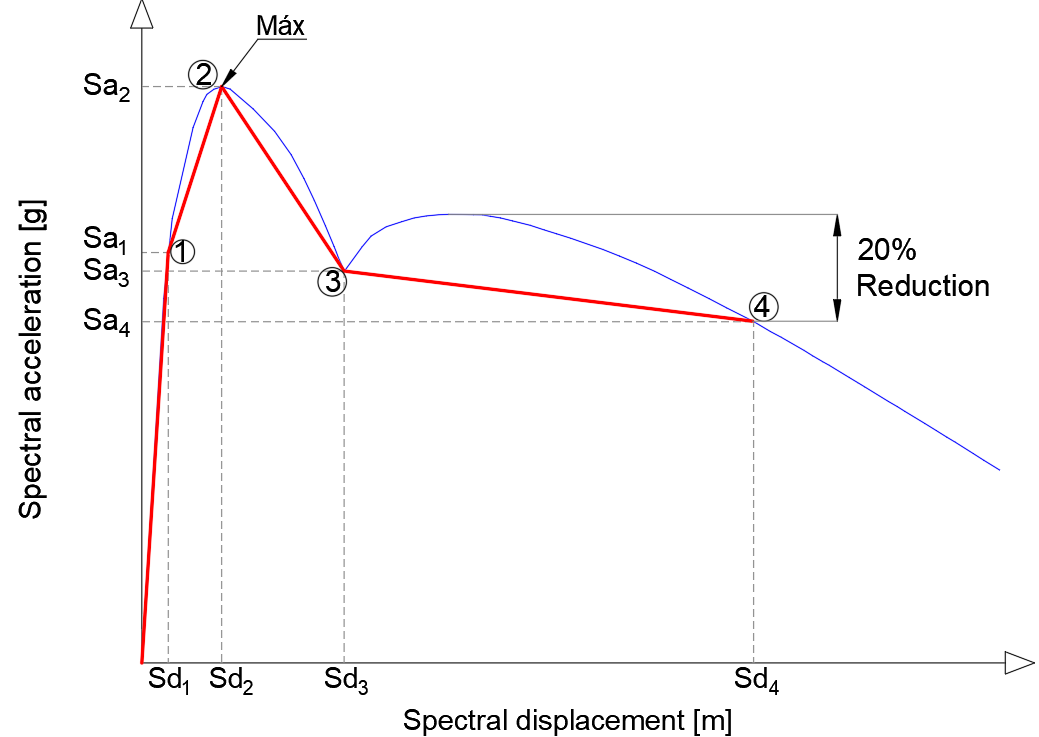 Ing. Mauricio GuamánIng. MSc. José Poveda
9/3/2023
10
ANÁLISIS DE DAÑO
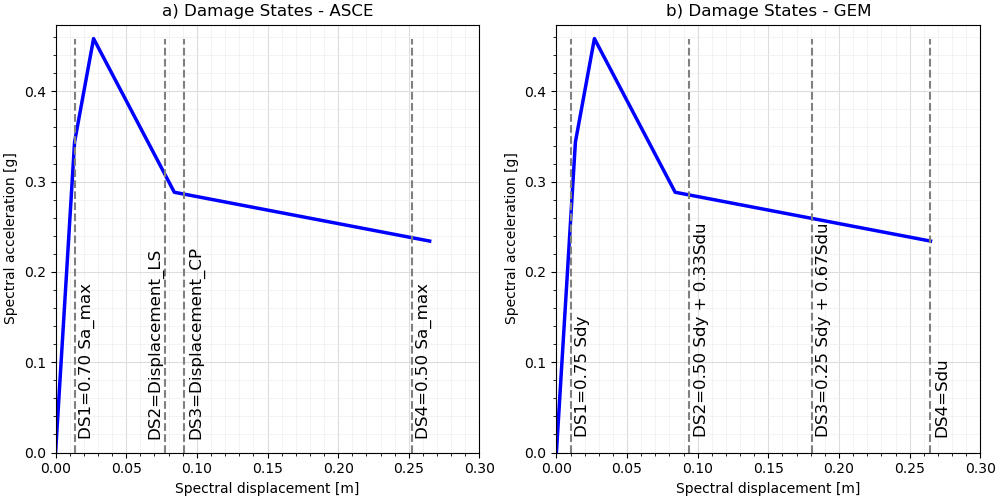 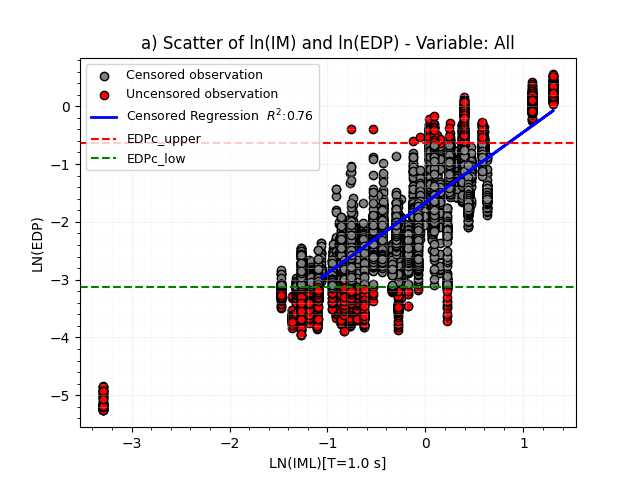 Fuente: Martins & Silva (2020)
Fuente: Martins & Silva (2020)
Ing. Mauricio GuamánIng. MSc. José Poveda
9/3/2023
11
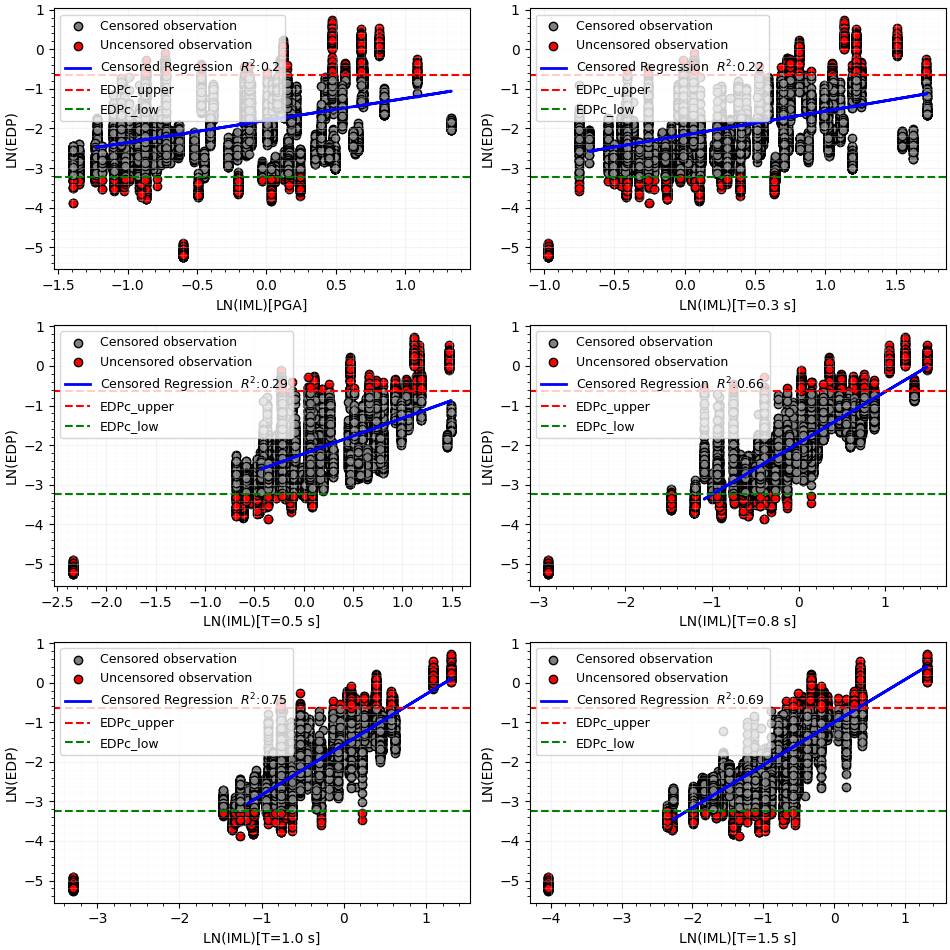 FRÁGILIDAD
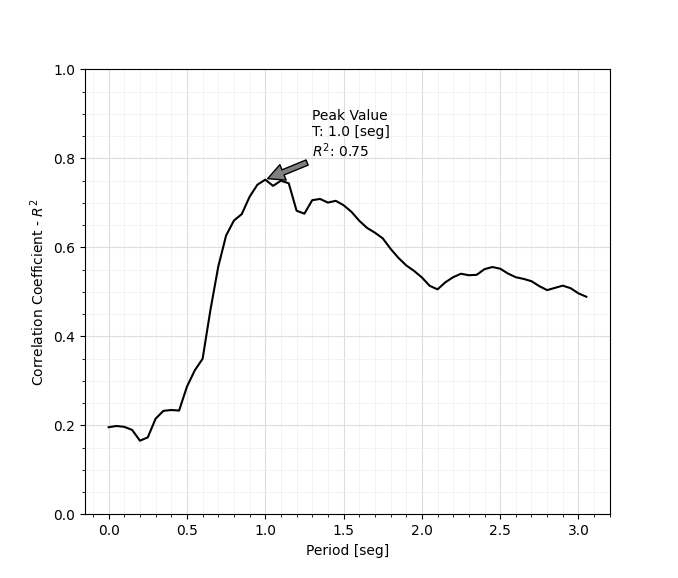 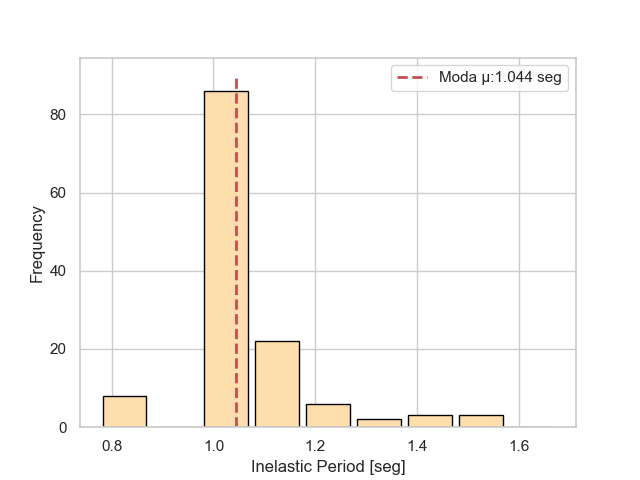 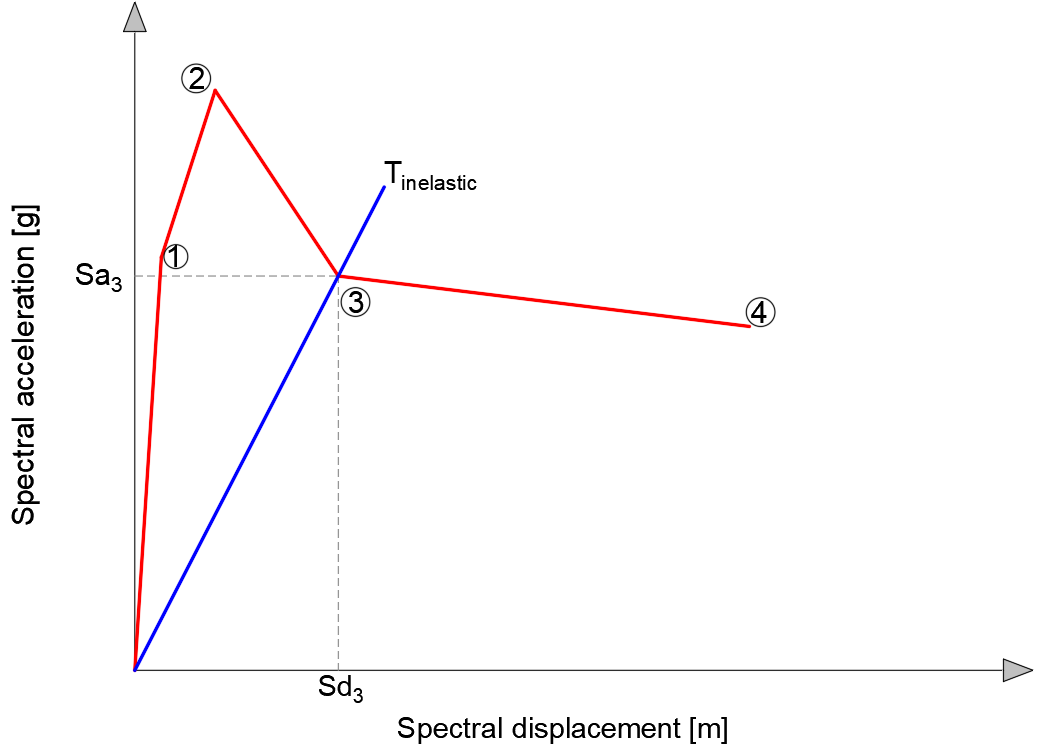 Ing. Mauricio GuamánIng. MSc. José Poveda
9/3/2023
12
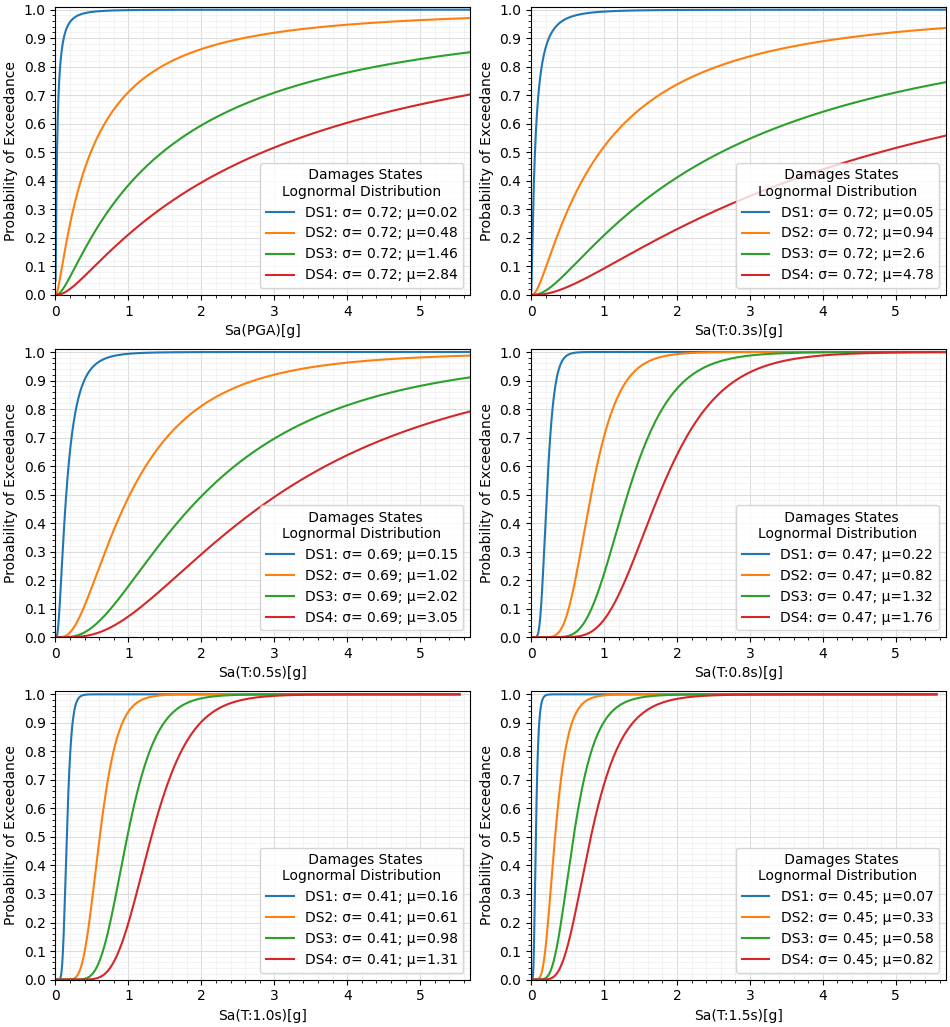 ANÁLISIS DE DAÑO
Ing. Mauricio GuamánIng. MSc. José Poveda
9/3/2023
13
ANÁLISIS DE PÉRDIDAS
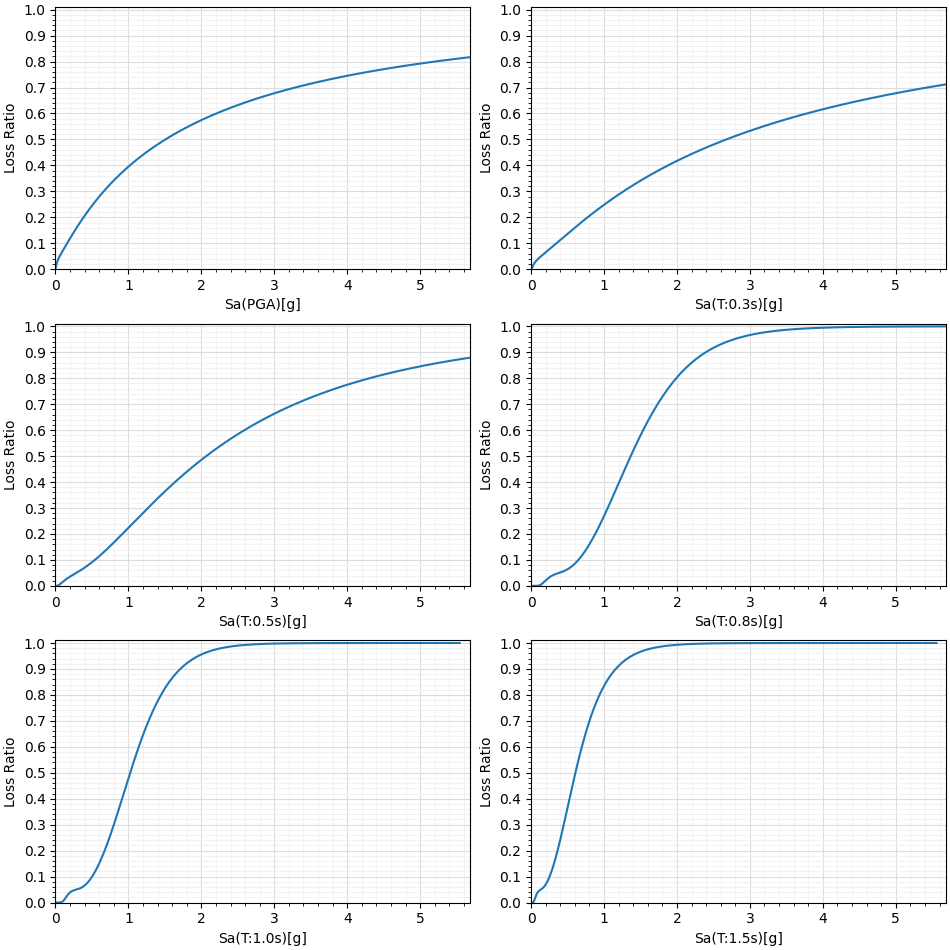 Fuente: (Martins & Silva, 2020)
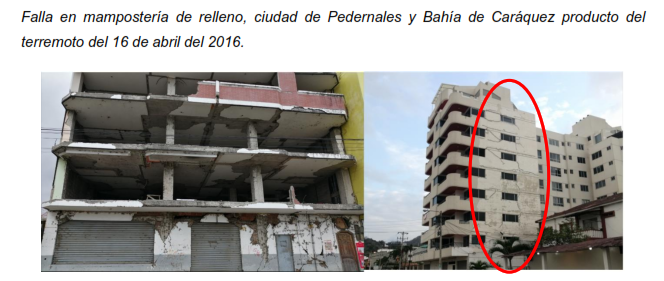 Ing. Mauricio GuamánIng. MSc. José Poveda
9/3/2023
14
ANÁLISIS DE PÉRDIDAS
Curva de amenaza sísmica para el DMQ definida en el proyecto SARA.
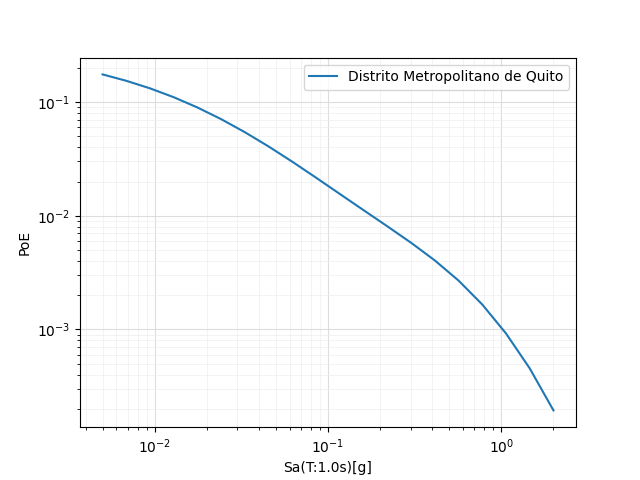 Costo Edificación: 60000 USD
AALR= 0.16%*60000=96 USD
Tr: 475 años
Pérdida: 45600 USD
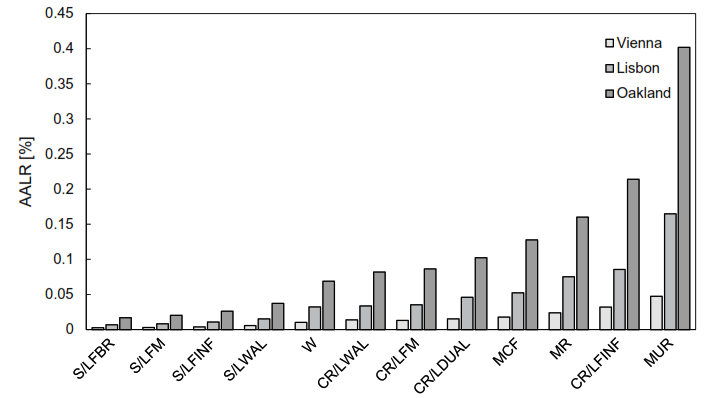 AALR=0.16%
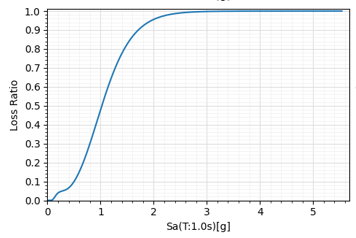 Fuente: (Martins & Silva, 2020)
Ing. Mauricio GuamánIng. MSc. José Poveda
9/3/2023
15
GRACIAS POR LA ATENCIÓN
Ing. Mauricio Guamán N.
mauricioguaman@outlook.es
Ing. Mauricio GuamánIng. MSc. José Poveda
9/3/2023
16